В этом имени – слово «есень».
Осень, ясень, осенний свет, 
Что-то есть в нем
От русских песен –
Поднебесье, тихие веси, 
Сень березы
И синь – рассвет.
Что-то есть в нем
И от весенней
Грусти, юности
И чистоты …
Стихи  Сергея  Есенина  о Родине
Если  крикнет  рать  святая: 
«Кинь  ты  Русь, живи  в  раю!»
 Я скажу: «Не надо  рая, 
Дайте  родину  мою».
Но и  тогда ,Когда  во  всей  планетеПройдет  вражда  племен,Исчезнет  ложь  и  грусть, -Я  буду  воспеватьВсем  существом  в  поэтеШестую  часть  землиС  названьем  кратким   "Русь".
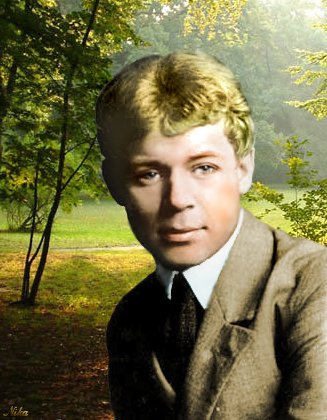 Родина
ДОМ
ПРИРОДА
ОТЕЦ
МАМА
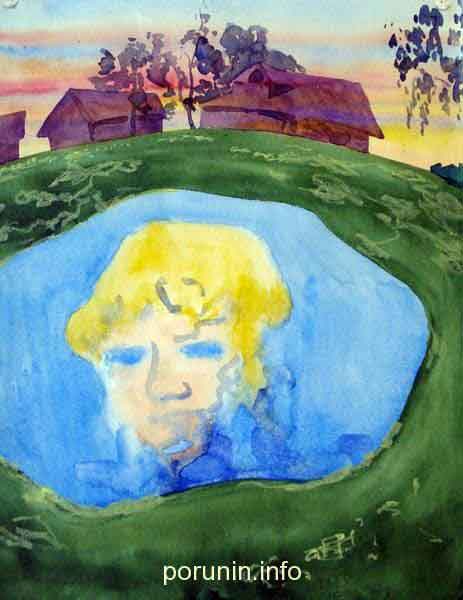 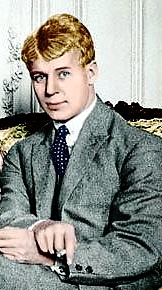 “Моя  лирика  жива  одной большой любовью, — говорил  Есенин, — любовью  к  Родине.  Чувство родины  —  основное  в  моем творчестве”.